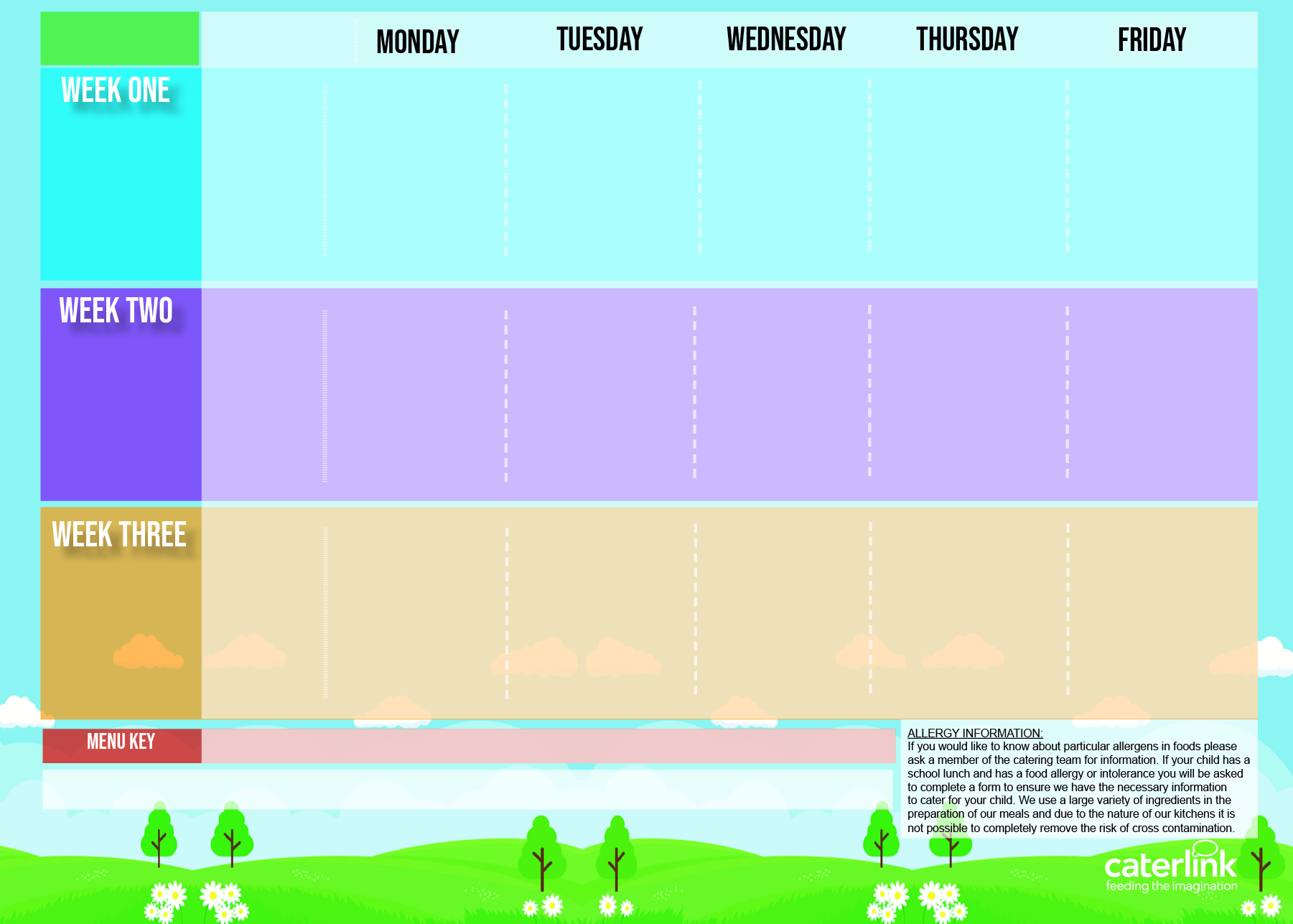 Camden Spring/ Summer Menu
Bean & Lentil  Burger Pattie with Baked Chips or Couscous
Vegetable Wellington with Roasted or New Potatoes & Gravy
Vegetable & Apricot Tagine with 50/50 Rice or Couscous
Vegetarian Spaghetti Bolognaise
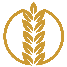 Option one
Macaroni Cheese
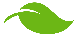 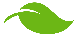 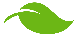 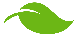 17 April
8 May
5 June
26 June
17 July
28 August
18 September
9 October
White Fish Fingers or Salmon Fish Fingers with Baked Chips or Couscous
Chef’s Special Chicken Korma with 50/50 Rice or Couscous
Roast Chicken, Stuffing Roasted or New Potatoes & Gravy
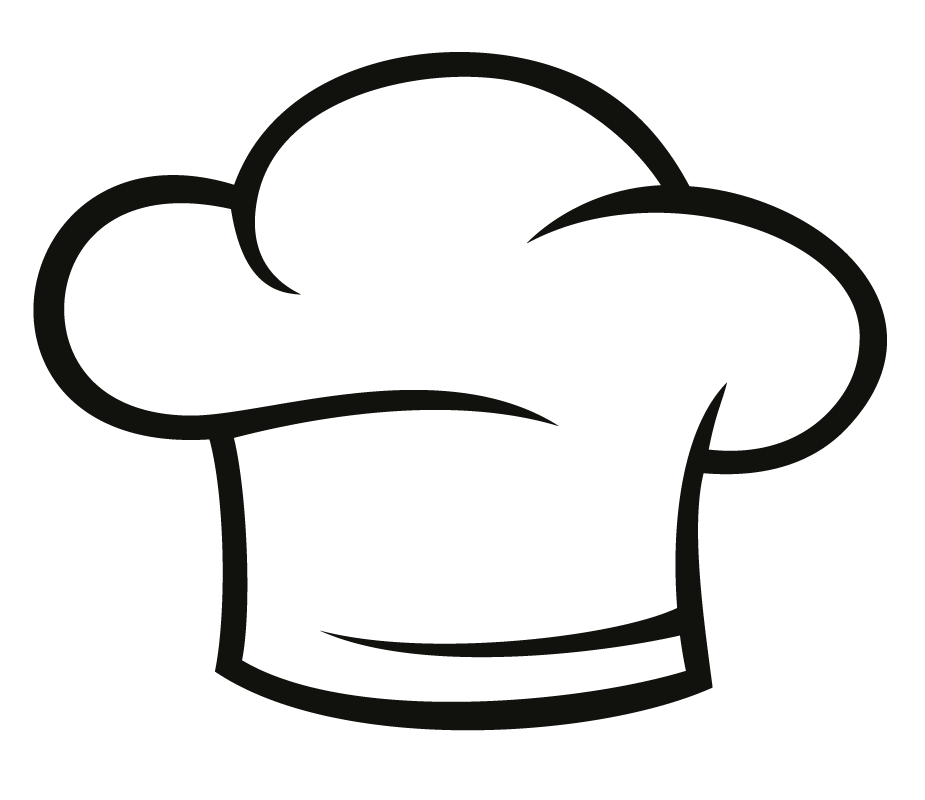 Option two
Tomato & Vegetable Pasta
Beef Spaghetti Bolognaise
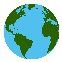 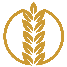 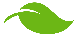 Peas 
Baked Beans
Vegetables
Carrots
Green Beans
Cauliflower
Broccoli
Sweetcorn
Cabbage
Roasted Vegetables
Peach Cake with Custard
Fruit Medley & Yoghurt
Apple Flapjack
Dessert
Fruit Medley & Yoghurt
Fruit Medley & Yoghurt
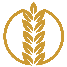 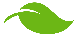 Lentil & Sweet Potato Curry with 50/50 Rice or Couscous
Cheese & Tomato Pizza with Wedges or New Potatoes
Five Bean Chilli with 50/50 Rice
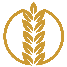 Vegetable Pasty with Baked Chips or Couscous
Lentil Shepherds Pie
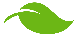 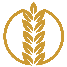 Option one
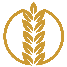 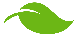 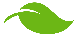 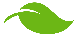 24 April 
15 May
12 June
3 July 
24 July
4 September
25 September
16 October
Crunchy Topped Vegetable Bake with Wedges or New Potatoes
Roast Chicken, Roasted or Mashed Potatoes & Gravy
Breaded Fish Fingers with Baked Chips or Couscous
Chicken Tagine with 50/50 Rice or Couscous
Beef Hot Pot with 50/50 Rice
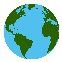 Option two
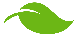 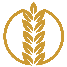 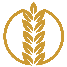 Carrots
Green Beans
Peas
Cauliflower
Peas 
Baked Beans
Sweetcorn
Broccoli
Sweetcorn
Coleslaw
Vegetables
Orange & Lemon Shortbread
Oaty Peach Crumble & Custard
Fruit Medley & Yoghurt
Fruit Medley & Yoghurt
Fruit Medley & Yoghurt
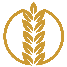 Dessert
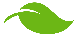 Vegetable & Mixed Bean Fajitas with New Potatoes
Spanish Omelette with Baked Chips or Coucous
Summer Butterbean Vegetable Risotto
Vegetarian Sausage Hot Dog with Potato Wedges
Chickpea Curry with 50/50 Rice
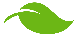 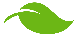 Option one
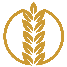 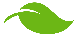 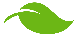 1 May
22 May
19 June
10 July
11 September
2 October
BBQ or Herb Roasted Chicken with Roasted or New Potatoes
Breadedd Fish with Baked Chips or Couscous
Beef Lasagne served with Garlic Bread
Chicken or Pork Sausage Hot Dog with Wedges
Vegetable Lasagne
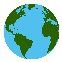 Option two
Peas 
Baked Beans
Sweetcorn
Broccoli
Sweetcorn
Green Beans
Carrots
Peas
Green Beans
Cauliflower
Vegetables
Chocolate & Orange Brownie
Fruit Medley & Yoghurt
Fruit Medley & Yoghurt
Apple Sponge & Custard
Fruit Medley & Yoghurt
Dessert
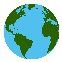 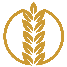 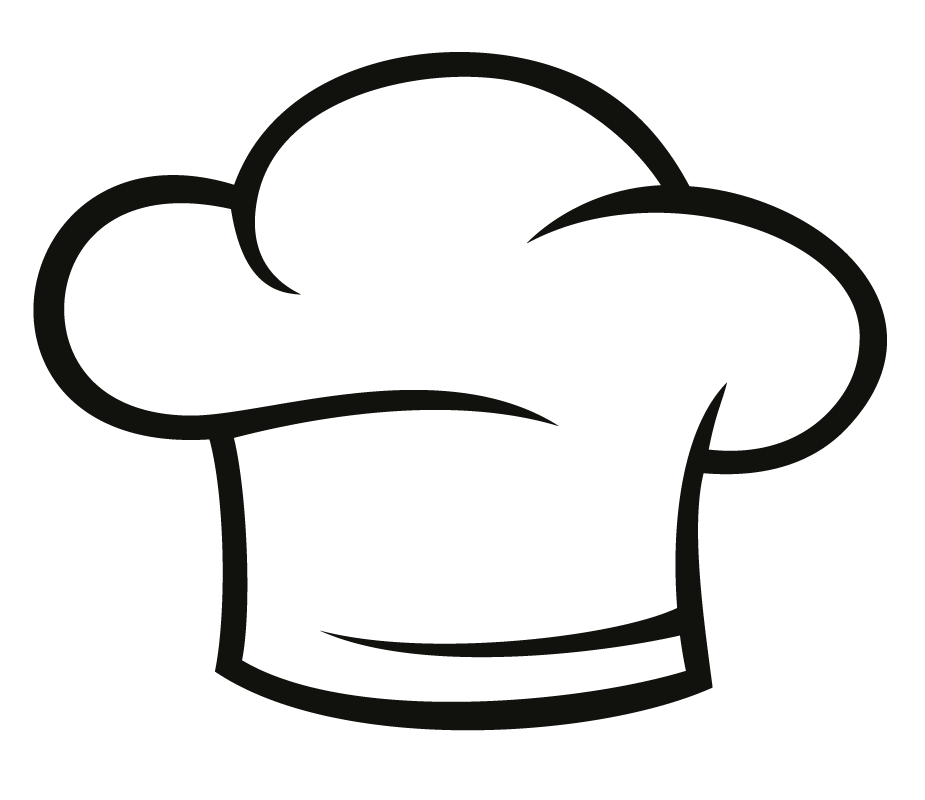 Added Plant Power
Wholemeal
Vegan
Chef’s Special
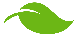 Available  Daily:
- Freshly cooked jacket potatoes with a choice of fillings (where advertised) - Bread freshly baked on site daily- Daily salad selection – Fruit & Yoghurt